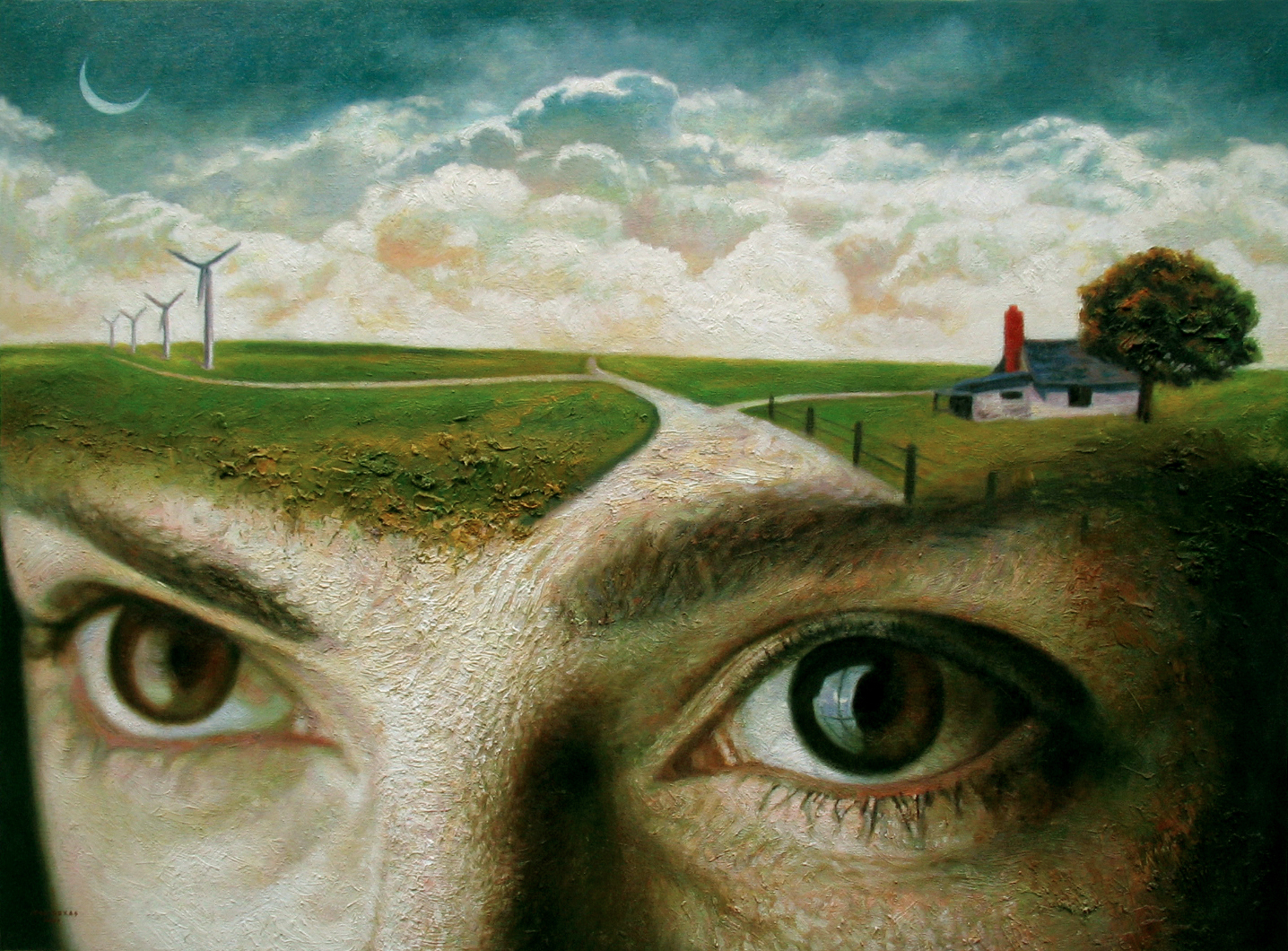 Is Justification Internal?
Kareem Khalifa
Philosophy Department
Middlebury College
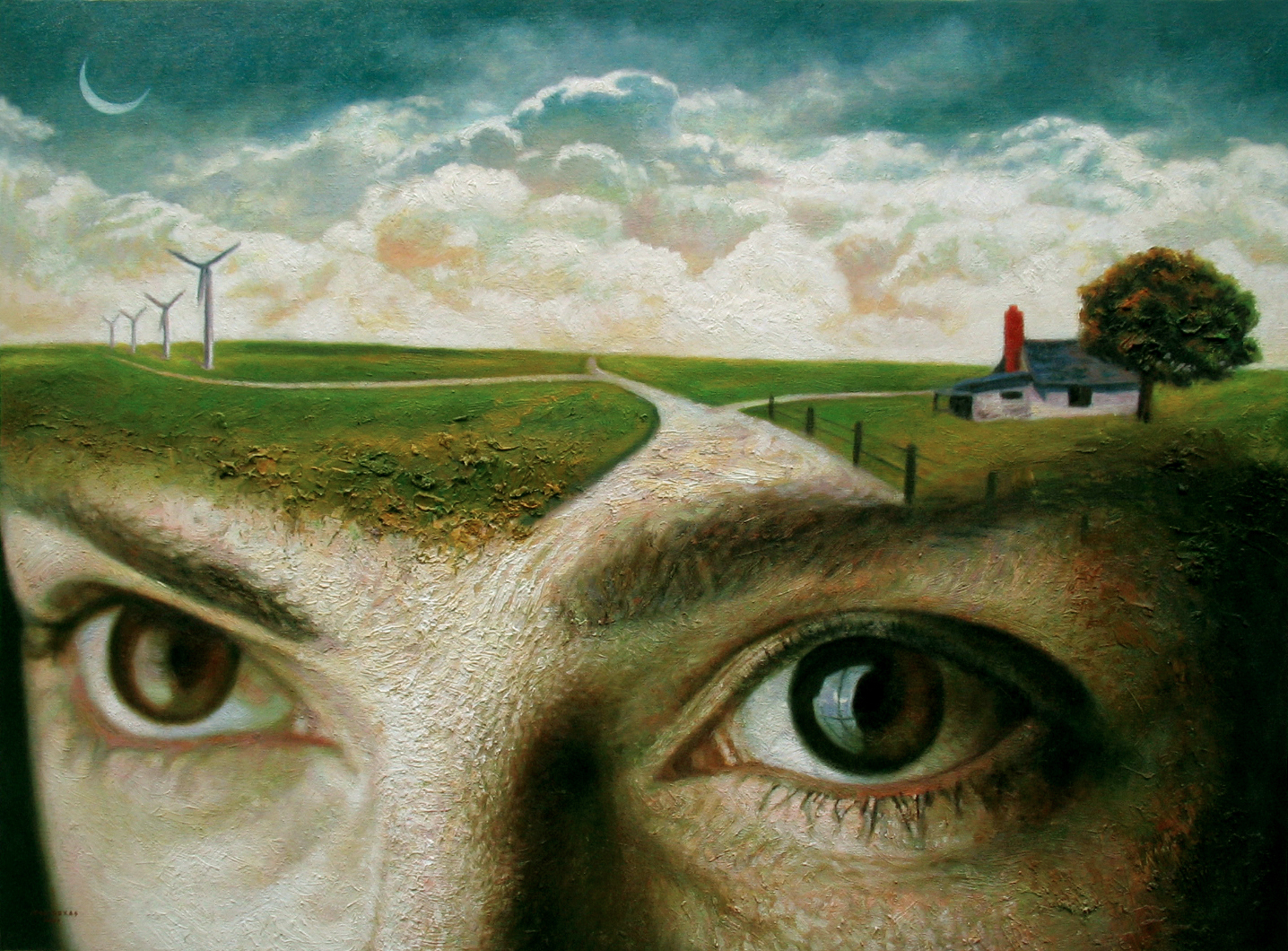 Overview
The distinction(s)
Epistemic responsibility
Forgotten evidence
Interesting internalism?
Reasons
Skepticism
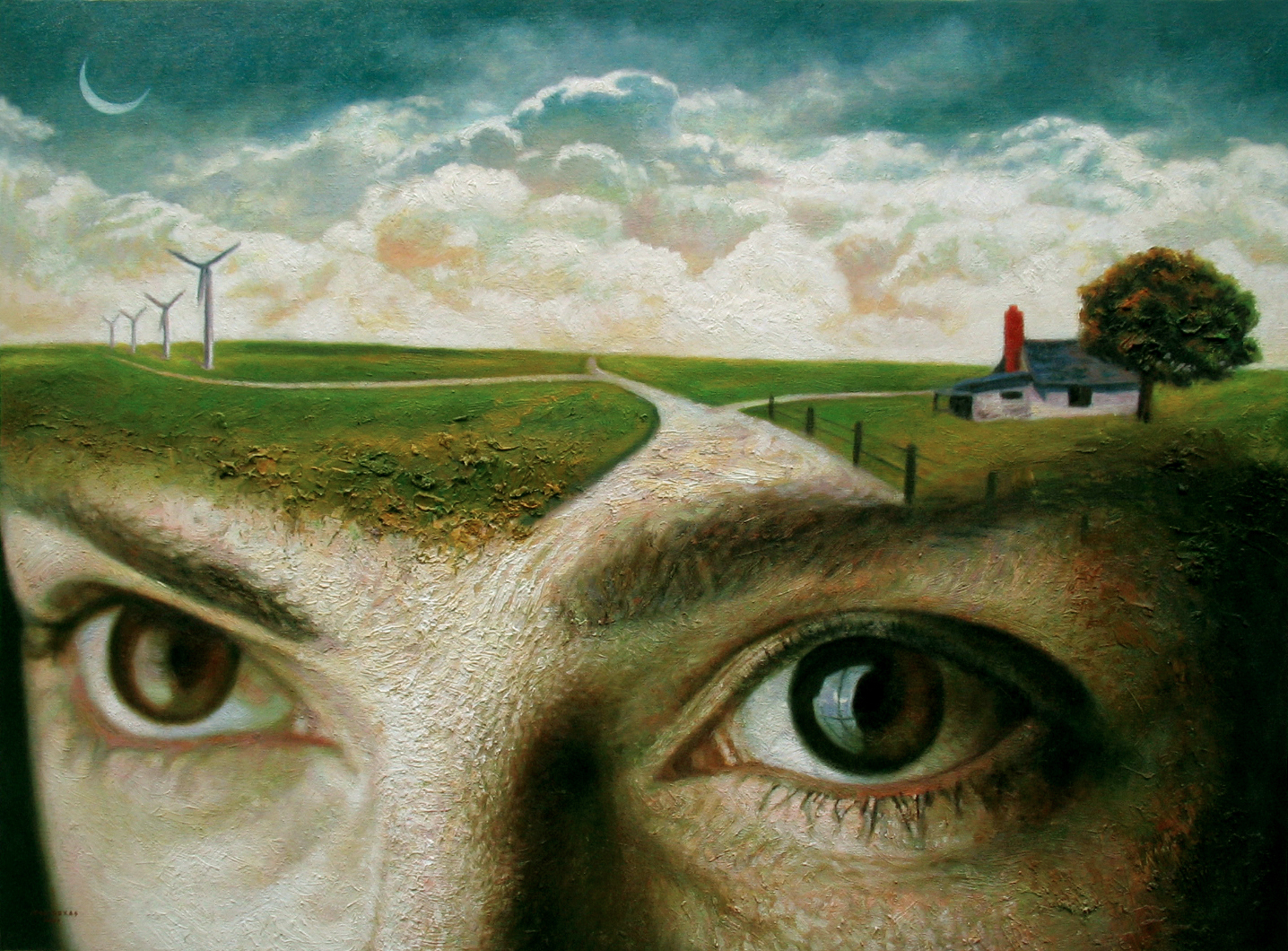 1. The internalism-externalism distinction(s)
1.1. Greco’s version
1.2. Feldman’s version
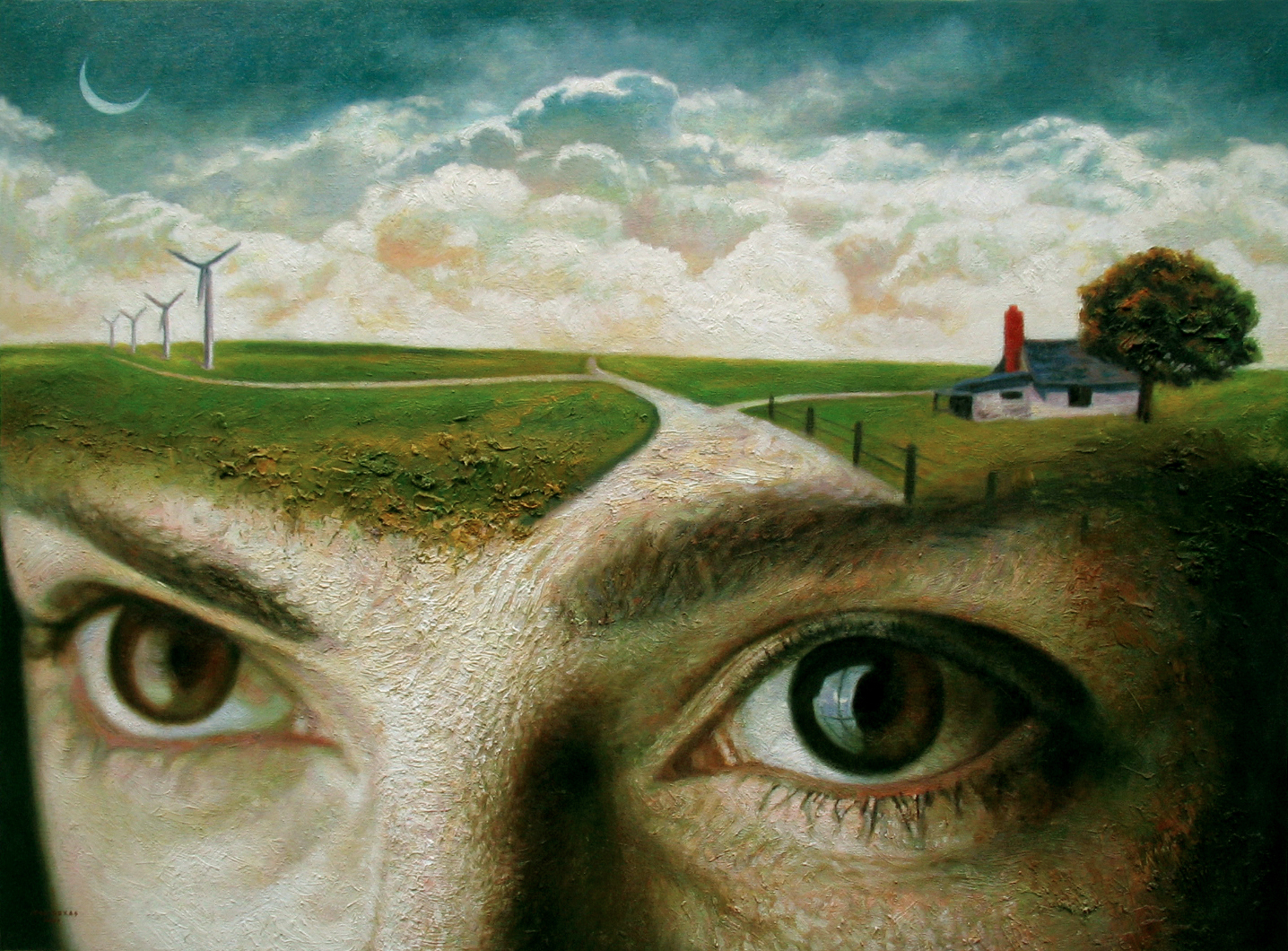 2.Epistemic Responsibility
2.1. Internalist argument
2.2. Greco’s 1st Objection
2.3. Greco’s 2nd Objection
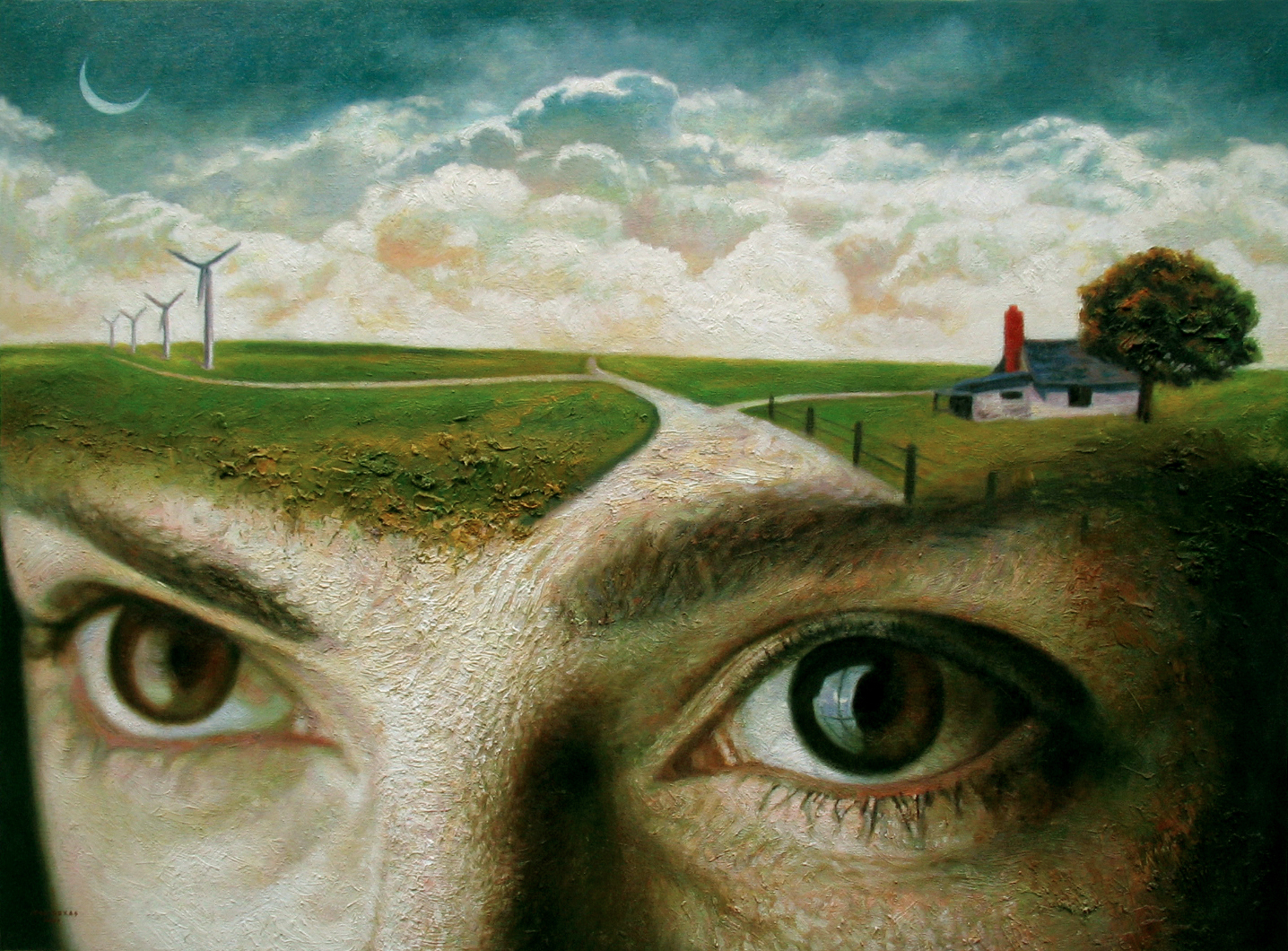 3. Forgotten evidence
Greco’s “Maria” example:
Maria believes that Dean Martin is Italian. She believes this because she seems to remember clearly that it is so, and she presently has no reason for doubting her belief. But suppose also that Maria first came to this belief carelessly and irresponsibly (although she has now forgotten this). Many years ago, she formed her belief on the basis of testimony from her mother, who believes that all good singers are Italian. At the time Maria knew that her mother was an unreliable source in these matters, and she realized that it was not rational to accept her mother’s testimony.
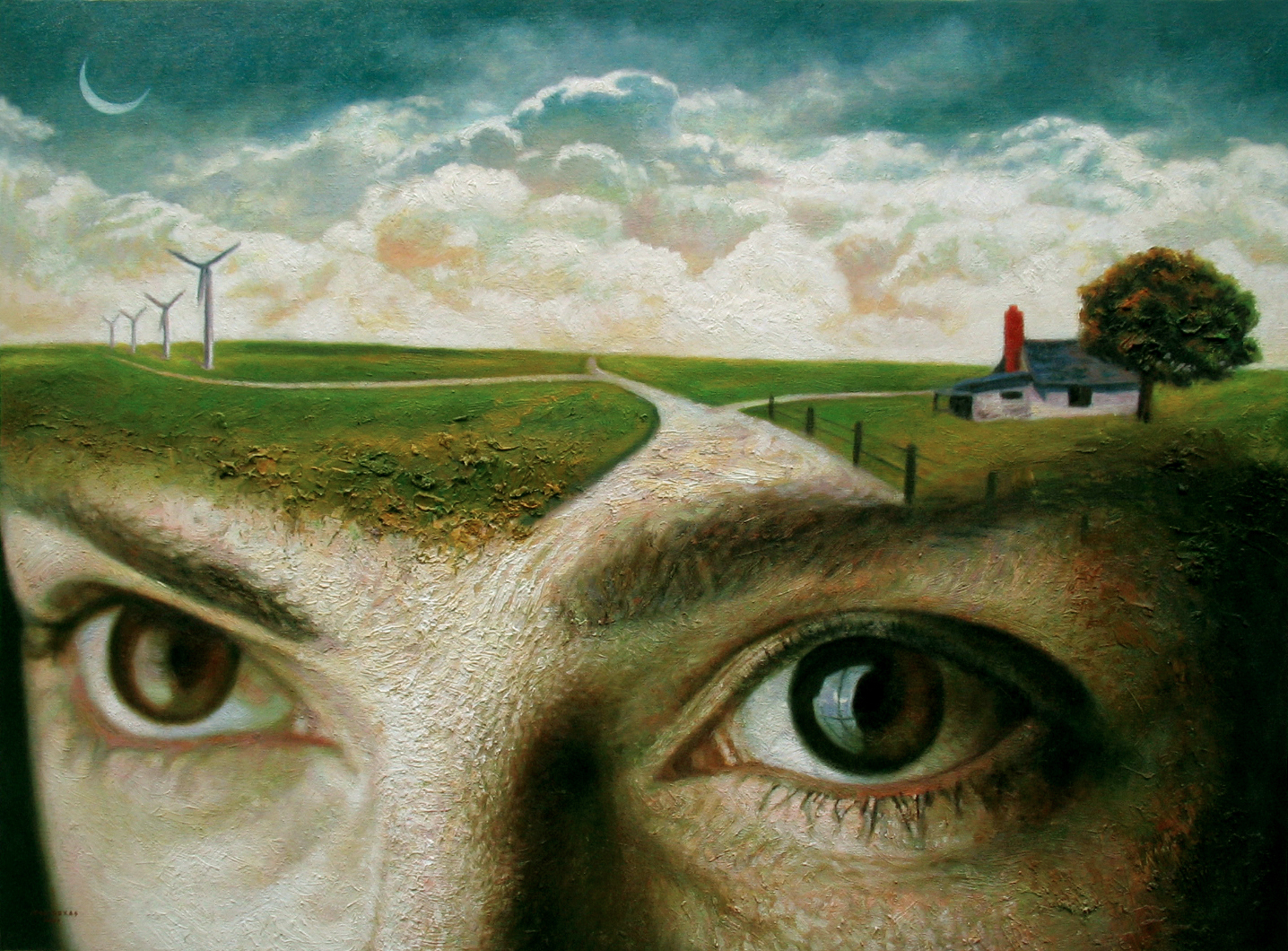 4. Is internalism interesting?
4.1. Greco’s argument
4.2. Consistency
4.3. Thinking of reasons
4.4. High-grade knowledge
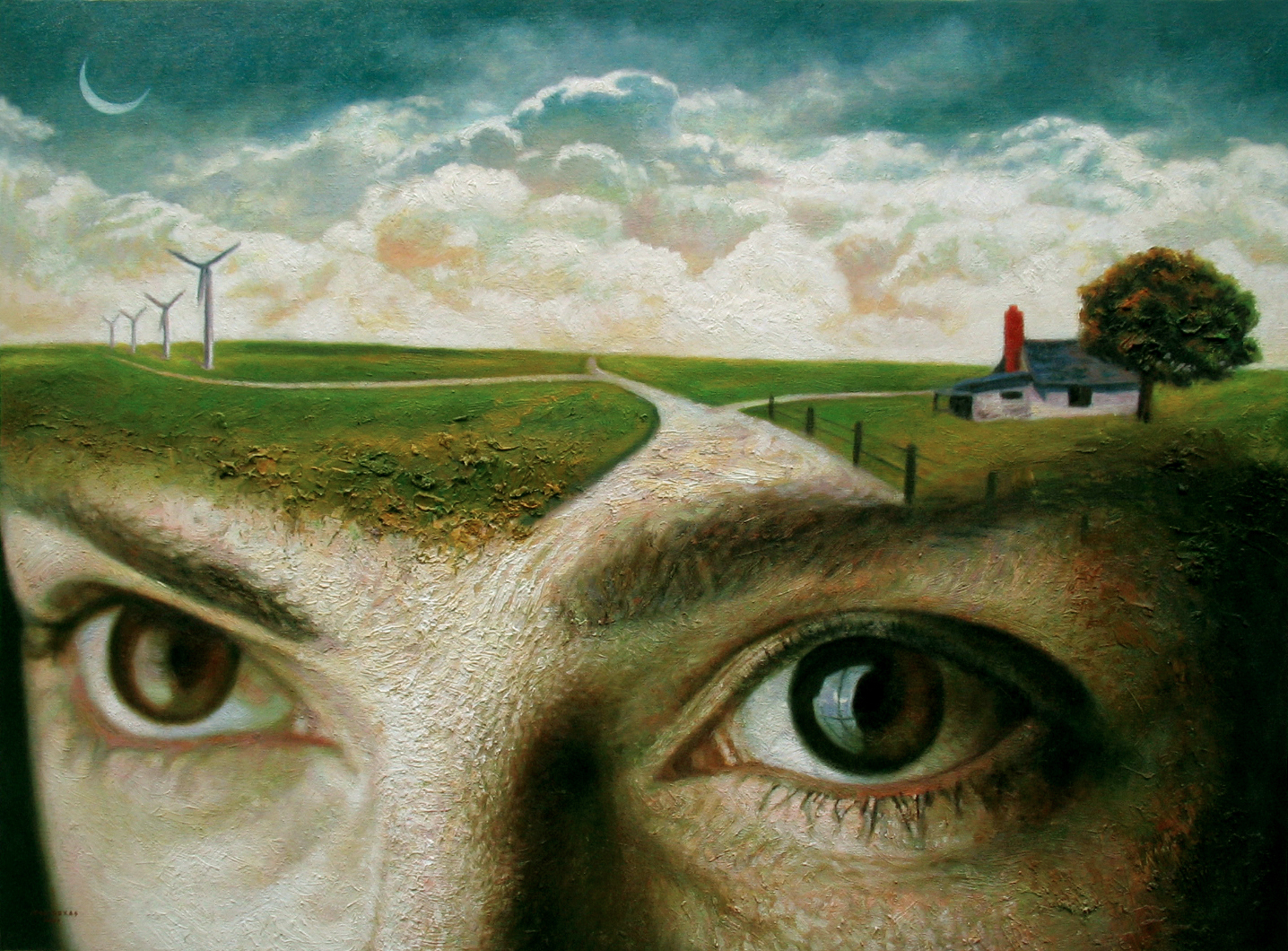 5. Reasons
5.1. An objection to internalism
5.2. Feldman’s reply
5.3. Feldman vs. externalism
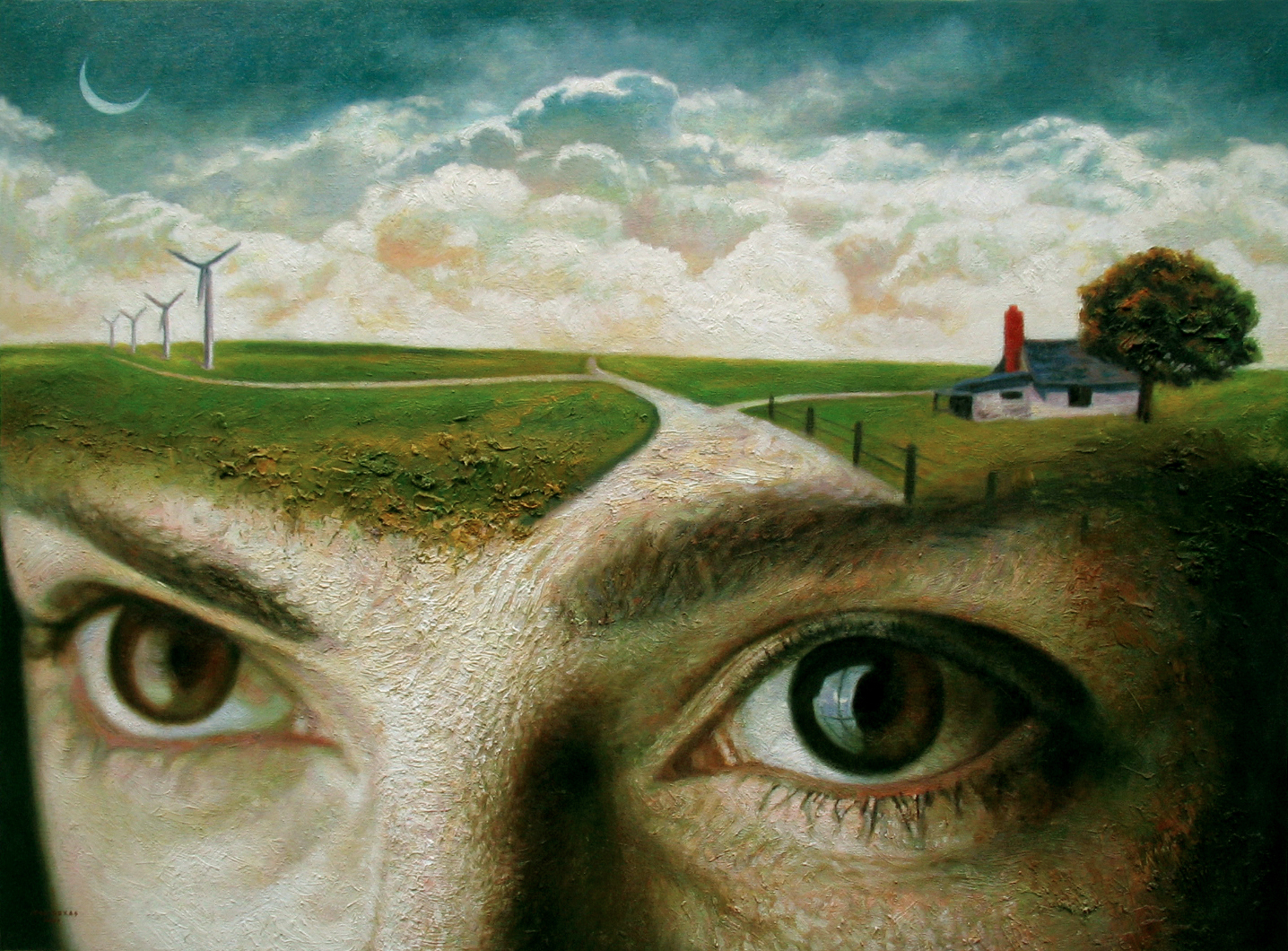 6. Skepticism
6.1. Skepticism vs. externalism
6.2. Greco’s reply